Unit 2 Housework
What are you doing?
WWW.PPT818.COM
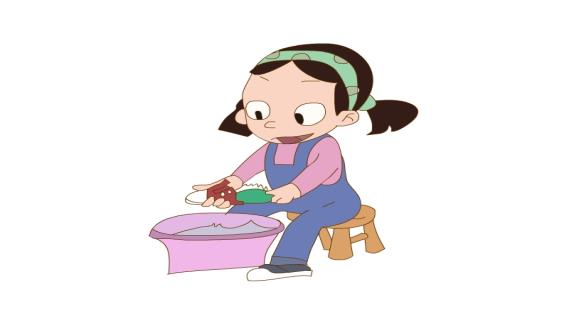 clean the shoes
I can do and say（我会做也会说）
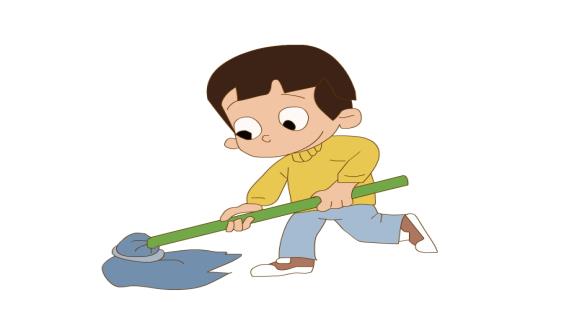 clean the floor
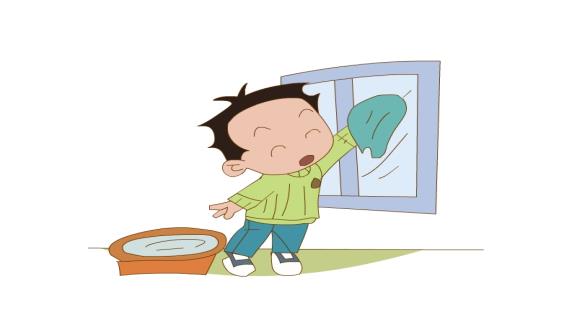 clean the windows
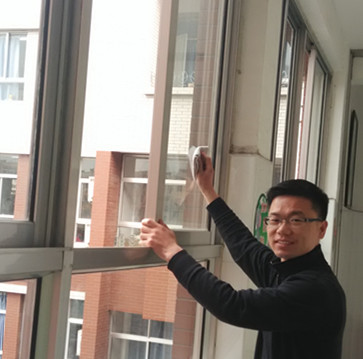 I’m cleaning the windows.
Let’s say and do. (一边说一边做)
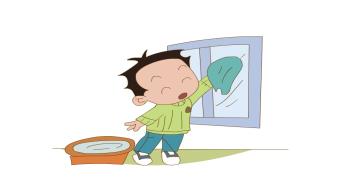 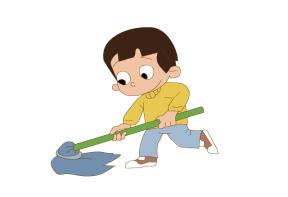 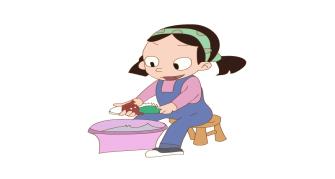 I can clean… 
I’m cleaning…
What are you doing, mum?
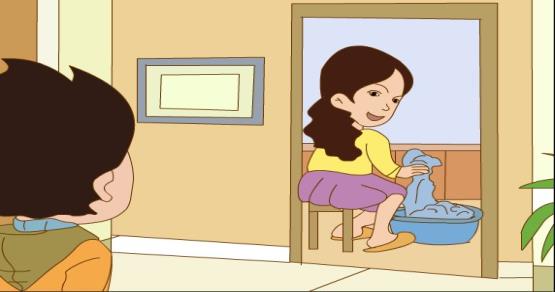 Task1 任务1
Watch and answer the question(看视频回答问题)
washing clothes.
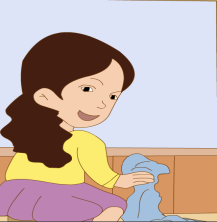 What are you doing, mum?
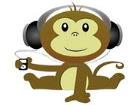 I’m
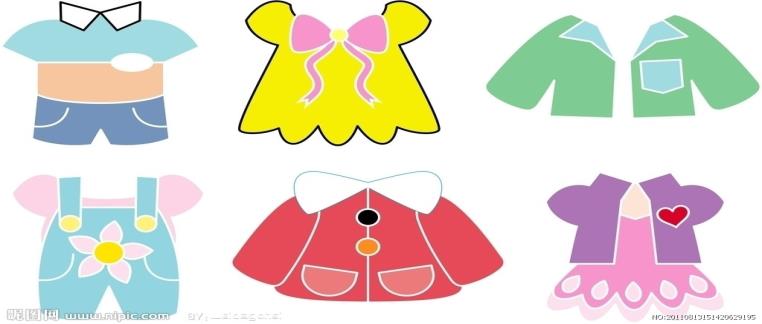 clothes
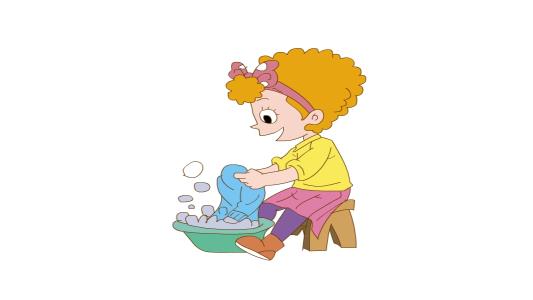 washing clothes
Task 2. 任务2.
Read the dialogue and answer the question
 (读对话回答问题)
Is dad washing clothes, too?
No, he isn’t.
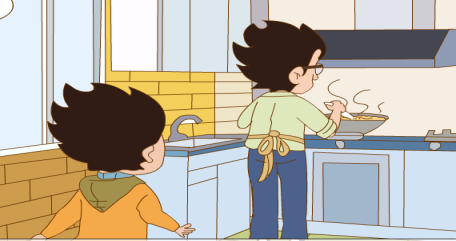 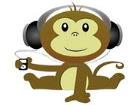 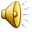 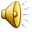 Are you cooking the meal, dad?
Yes, I’m cooking the chicken.
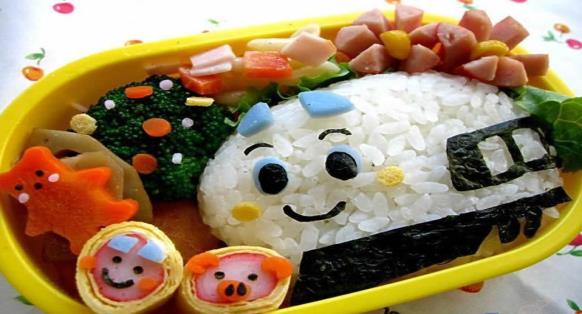 meal
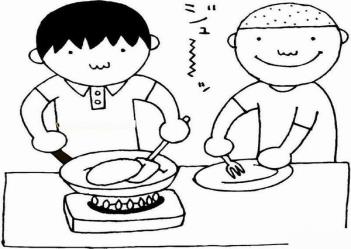 cooking the meal
Task 3. 任务3
Listen and answer the question:
听录音回答问题
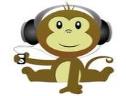 What are you doing Danny?
I’m
watering the flowers.
watering the flowers
Let’s clap and chant
Water   watering   
I’m watering the flowers
Wash    washing 
I’m washing clothes
Cook     cooking 
I’m cooking the meal
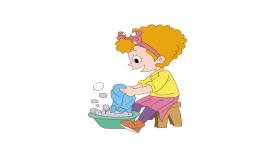 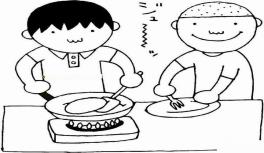 Task 4. 任务4
Let’s listen to the tape  again and imitate.(模仿跟读)
Task 5 任务5
Let’s talk(两人一组做对话)
A: What are you doing, Jenny?
B: I’m cleaning the floor.
You can use these words: 
drawing pictures,      playing the piano,    
cooking the meals,      washing clothes,   
playing basketball,     watering the flowers
Summary(总结)
1. words: clothes, water, meal, flower.
2. sentences: What are you doing?
   I’m washing clothes.
   I’m cooking the chicken.
   I’m watering the flowers.
3. Help parents do housework.
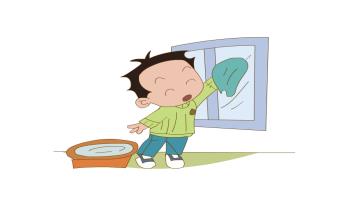 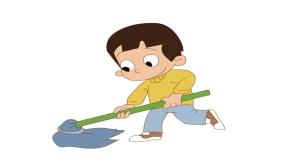 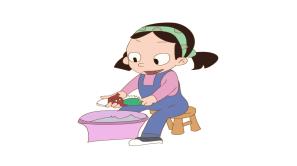 do housework
自己能做的事情要自己做
Homework:
Imitation(模仿跟读)
Do group work according to what you’ve learnt in real situation.(小组合作，运用所学知识创设情景，进行口语交际训练)